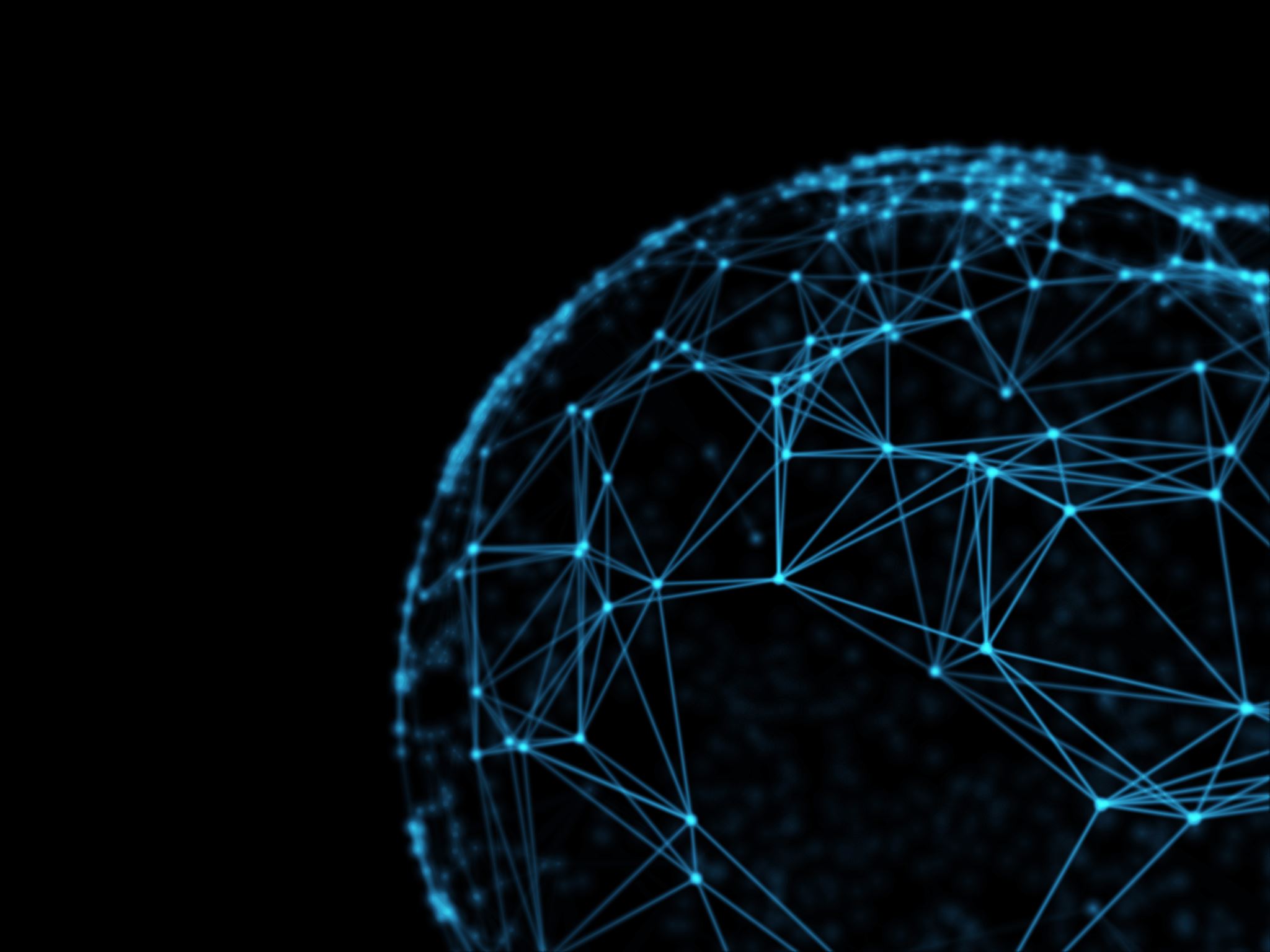 Reactive Systems With Webflux
Adnan Isajbegović
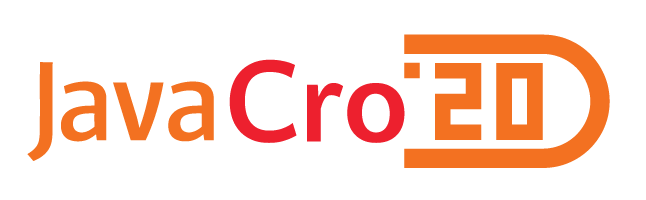 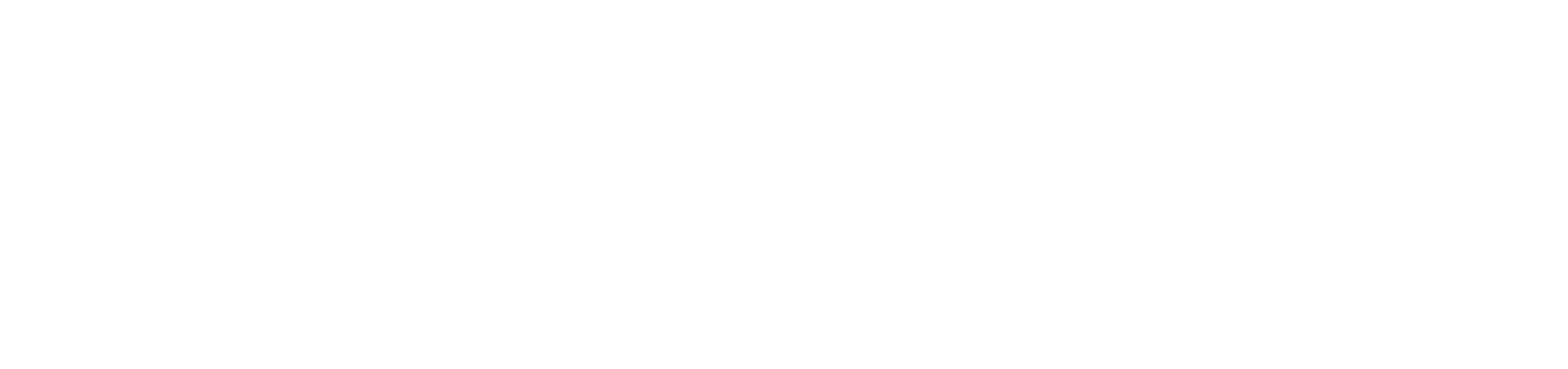 Intro
Why reactive
When to be reactive
Manifesto
Java libraries
Spring Webflux
Code examples
Why reactive?
Increase in requests
Large and/or long lasting requests/responses
Thread number spikes
Exploding failures
Handle network issues
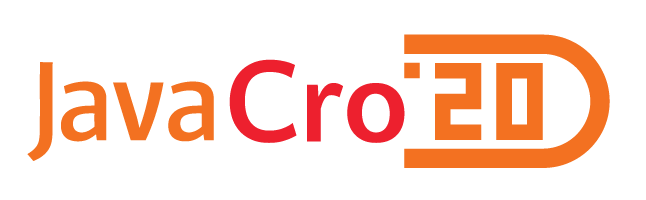 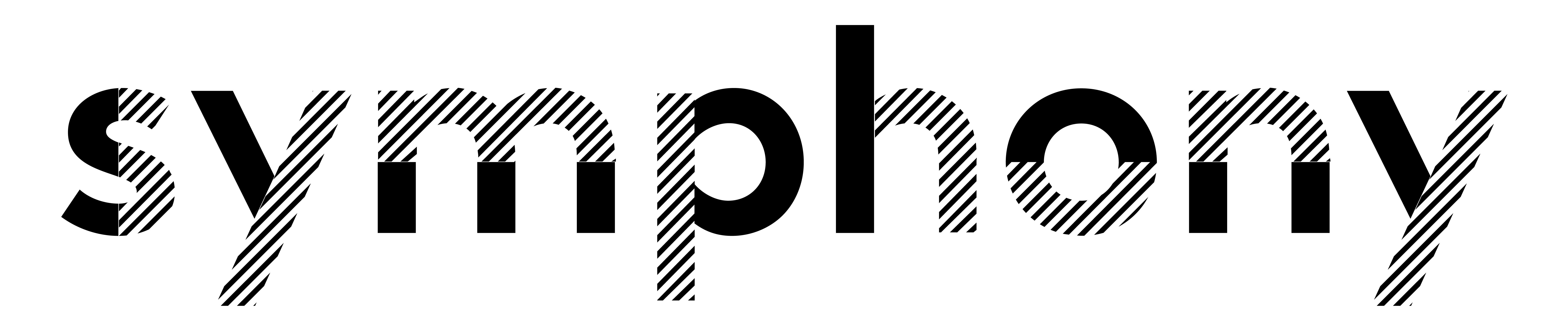 When to be reactive?
100+ requests per minute
Requests require 5+ seconds
High thread usage
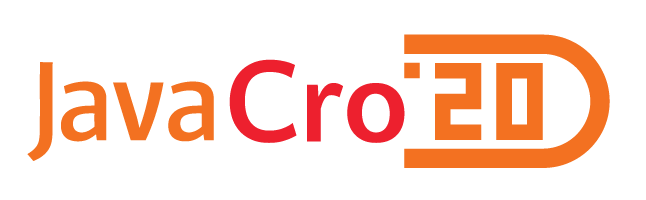 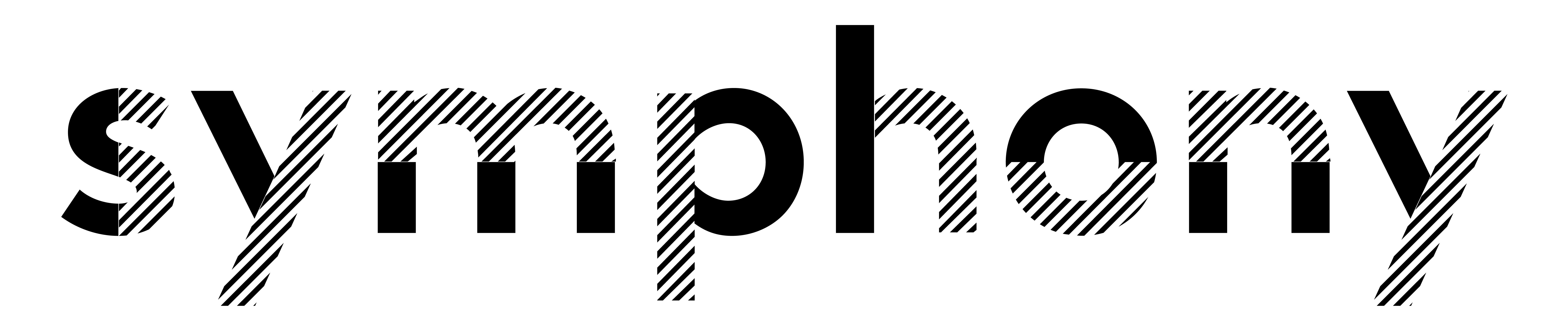 What to expect
Takes time to adopt
Behaves serveral times better than blocking application
Less resource consumption
More resilient applications
New reactive libraries comes out regularly
Not that much public APIs supports Reactive communications
Reactive manifesto
Defined what reactive means
Highly responsive
Under large number of requests
Under networking issues
Under long processing
Tolerant to failure
Exception handling
Don‘t break everything
Elastic in a cost-effective way
Message driven
https://reactivemanifesto.org/
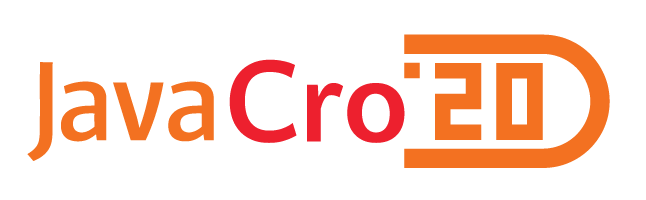 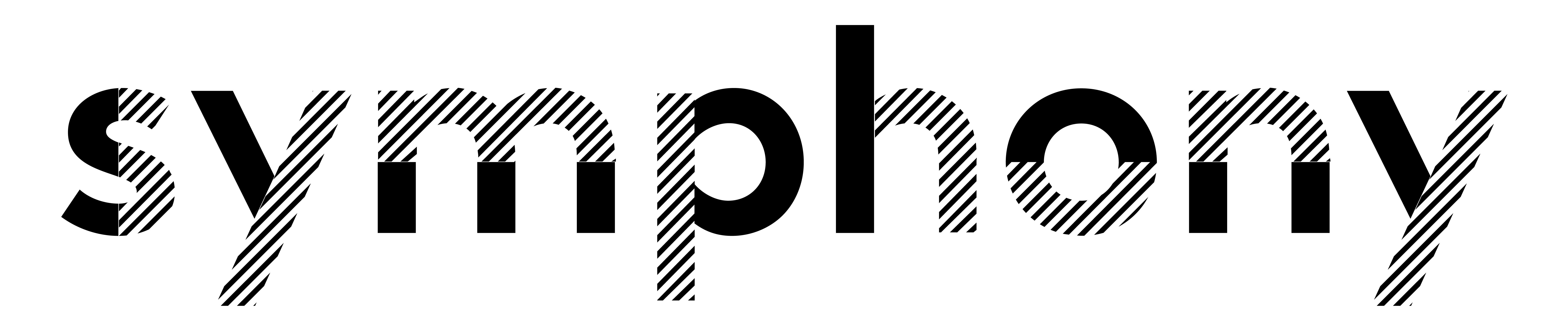 Reactive Streams Specification
Java 8+
Reactive stream interfaces:
Publisher
Subscriber
Subscription
Processor
Java 9 Flow
https://github.com/reactive-streams/reactive-streams-jvm
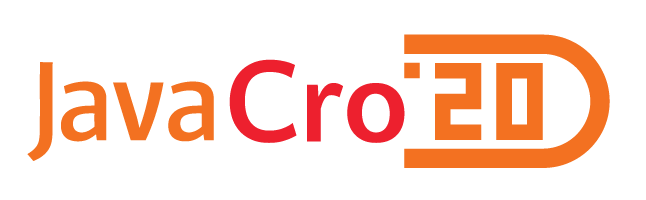 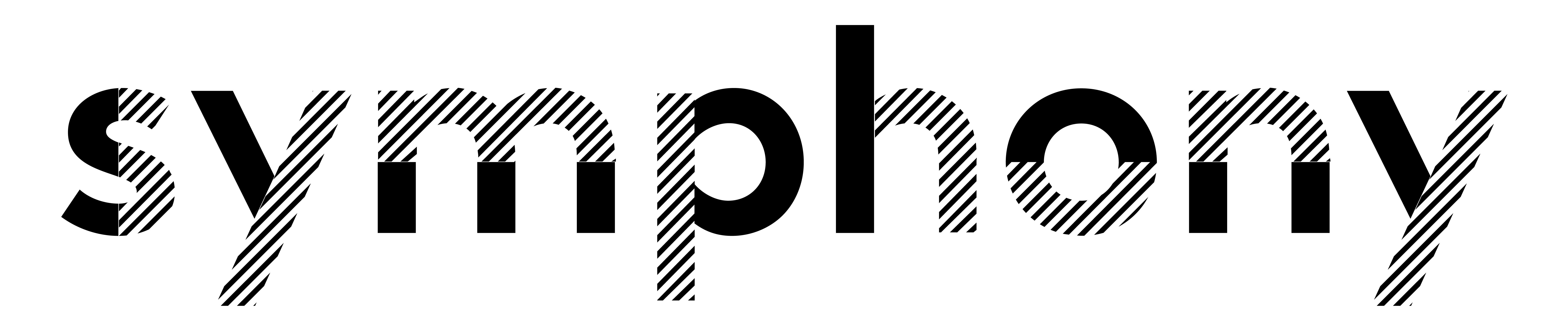 Project reactor
Based on Reactive Stream Specification
Flux and Mono
<dependency>  
   <groupId>io.projectreactor</groupId>
   <artifactId>reactor-core</artifactId> 
</dependency>
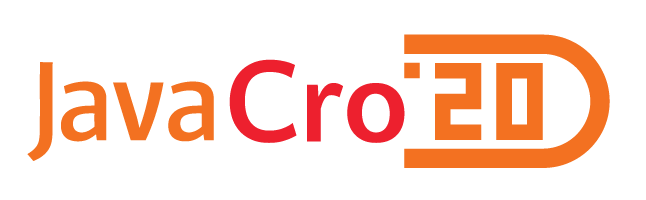 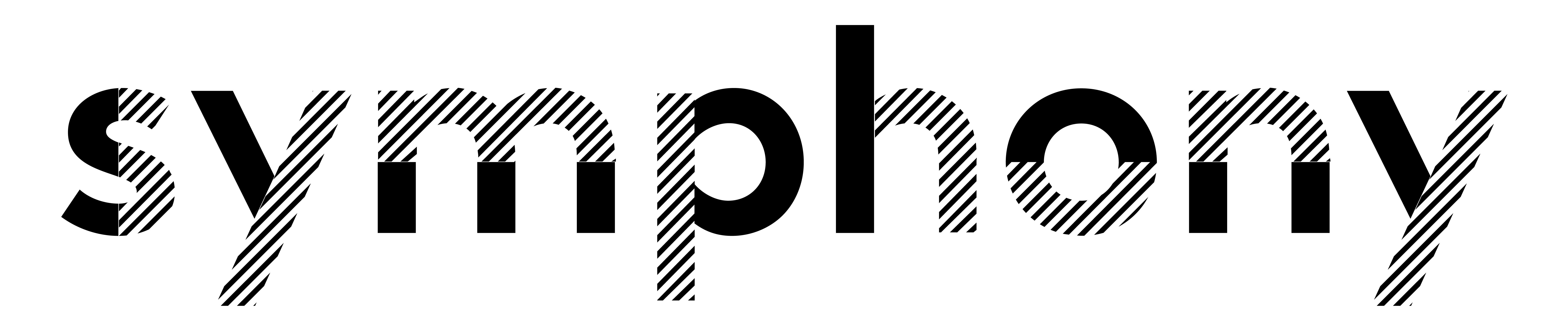 Mono
Mono.just(user)
        .map(user -> user.getEmail())
        .subscribe(System.out::println);
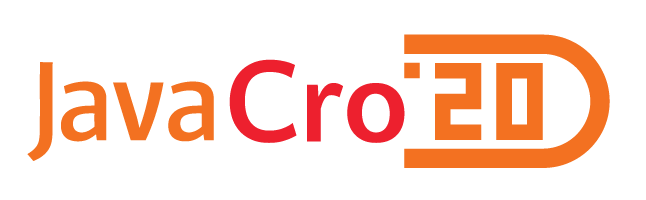 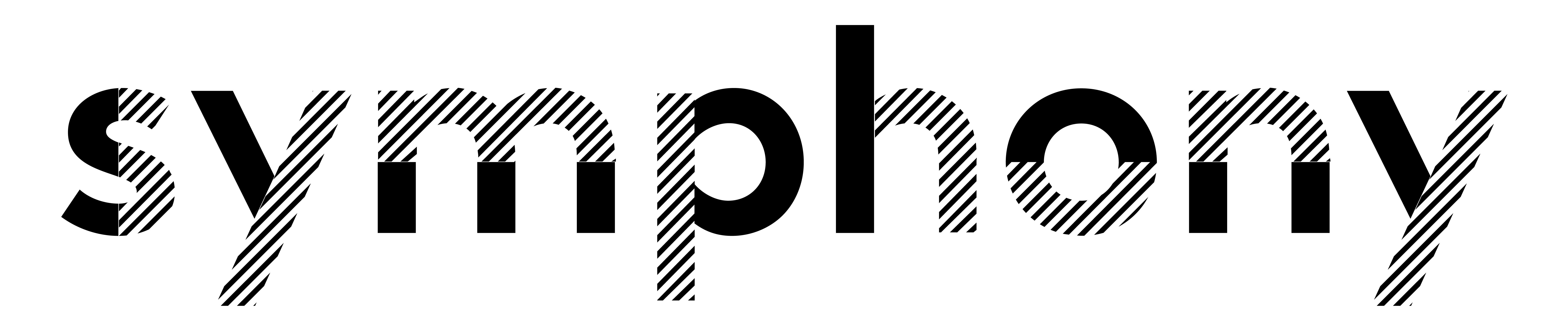 Mono
reactiveCassandraRepository
        .getByid(id)
        .subscribe(System.out::println);
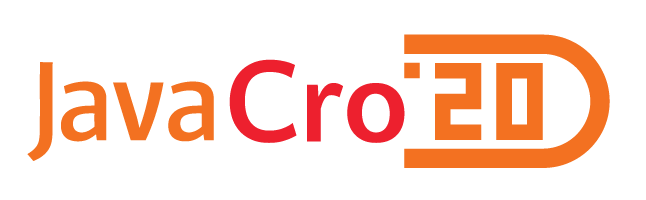 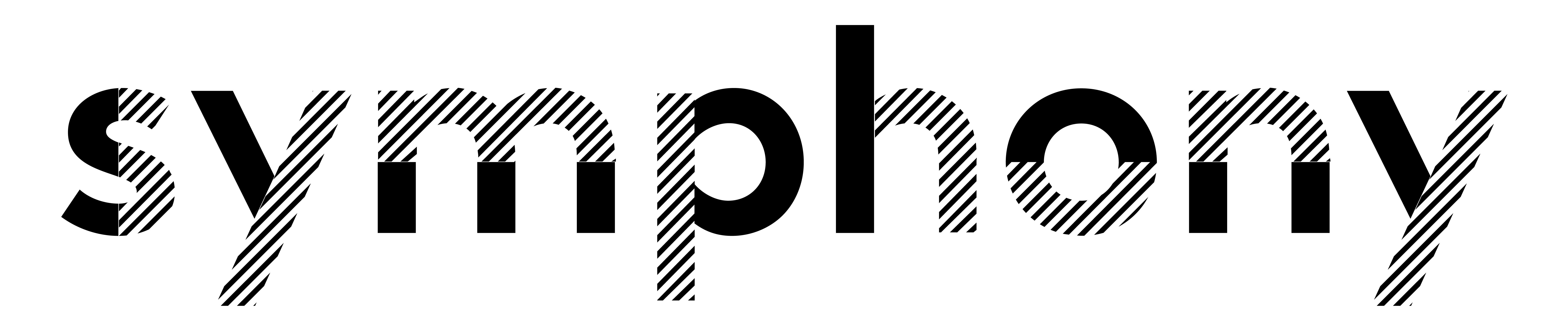 Flux
Mono<List<user>> users = 
	Flux.using(() 
		-> 	Files.lines(path), 
			Flux::fromStream, 
			BaseStream::close)
         	.flatMap(e -> Mono.fromCallable(() -> 
			mapper.readValue(e, User.class)))

		.collectList();
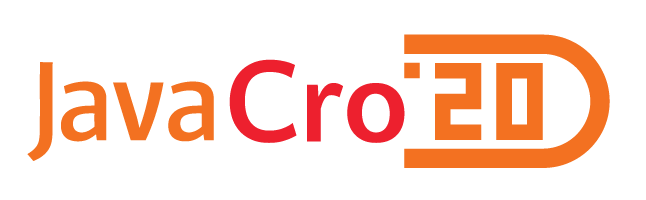 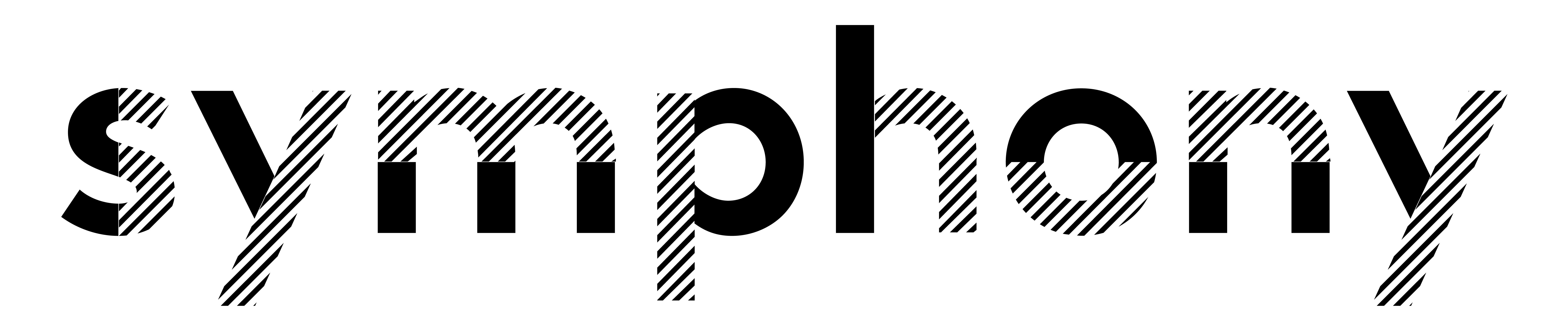 Flux
Flux.generate(sink -> sink.next(getNextValue())
	.delayElements(Duration.ofSeconds(1))	
	.subscribe(System.out::println);
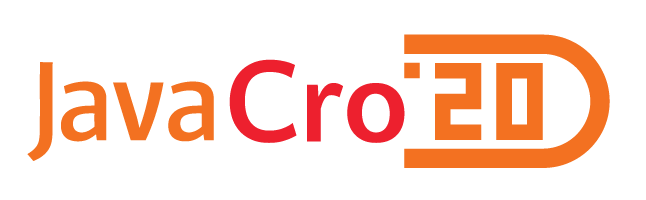 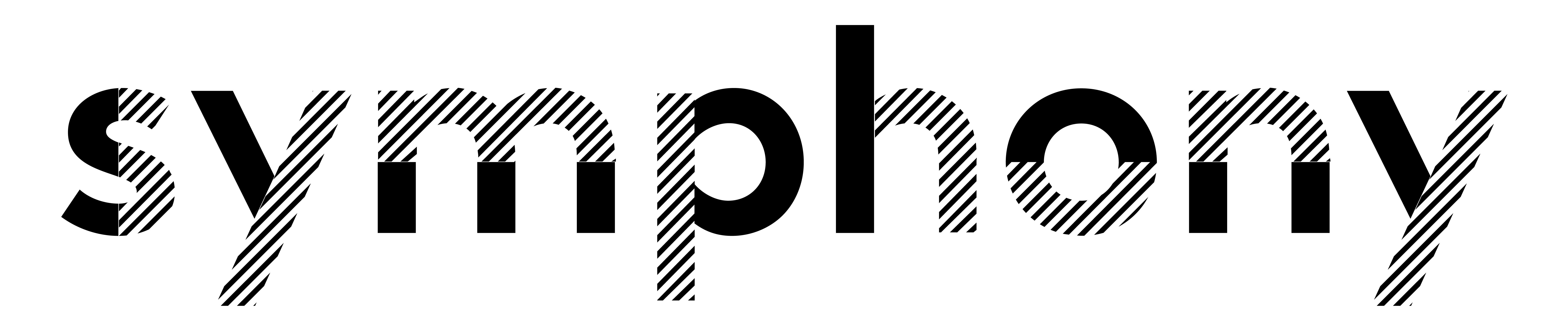 Webflux
Since Spring 5
Coexist with Spring MVC
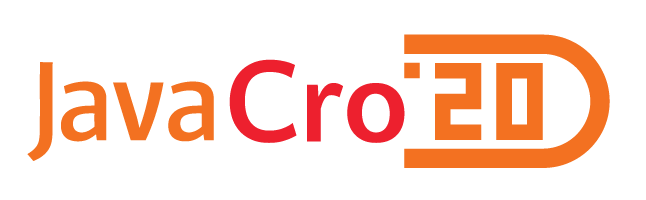 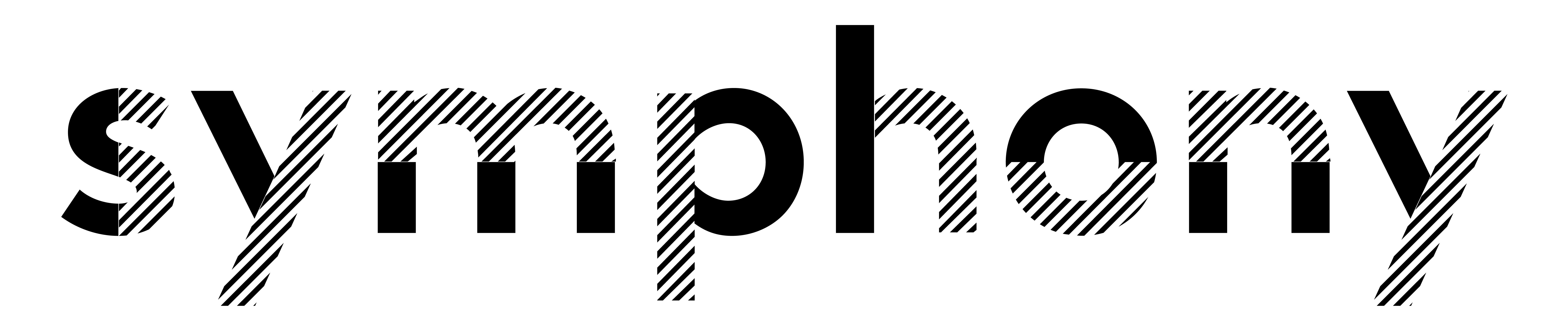 Netty
NIO
Event-driven
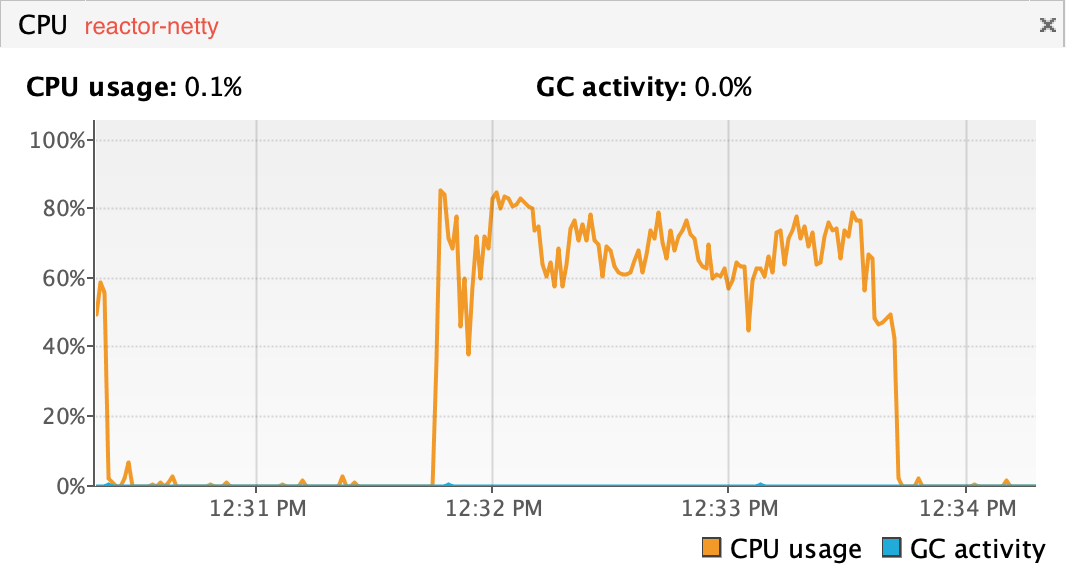 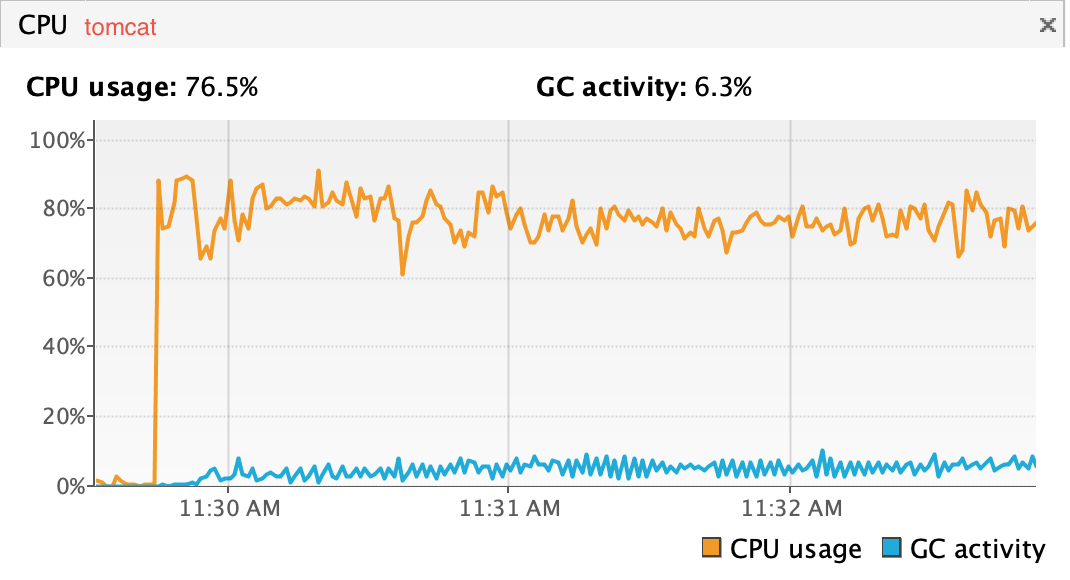 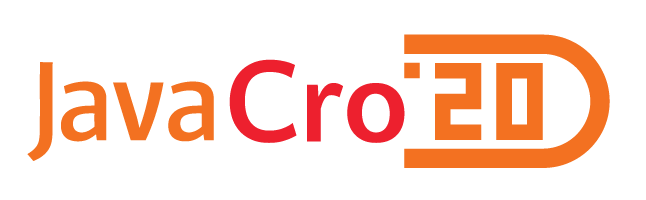 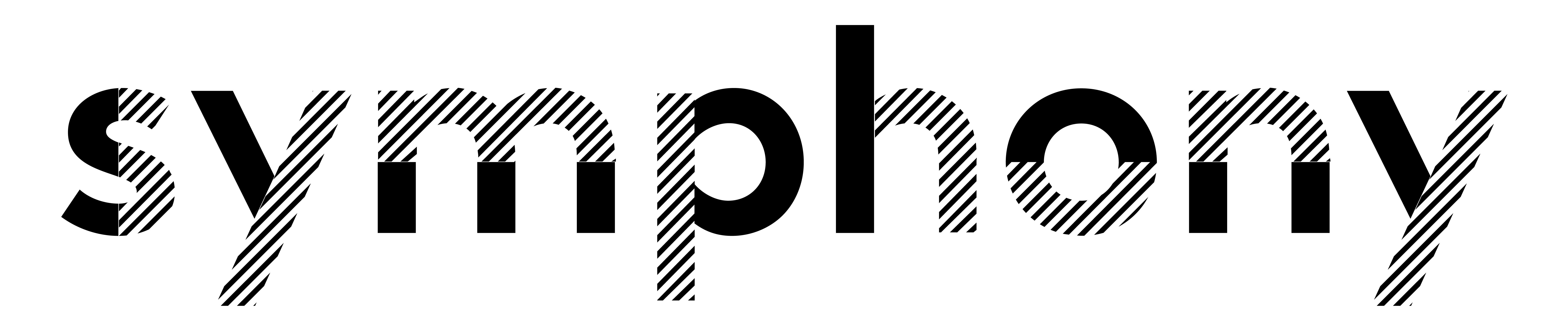 Netty
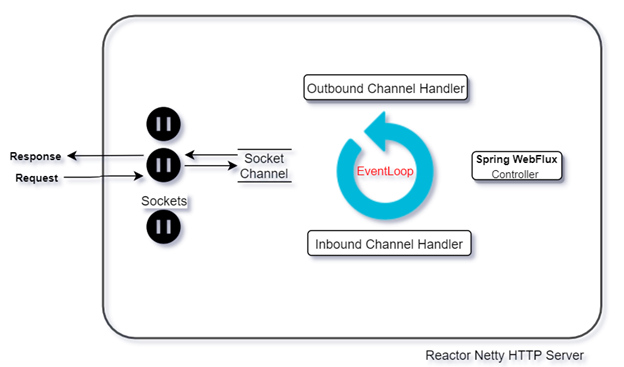 NIO
Event-driven
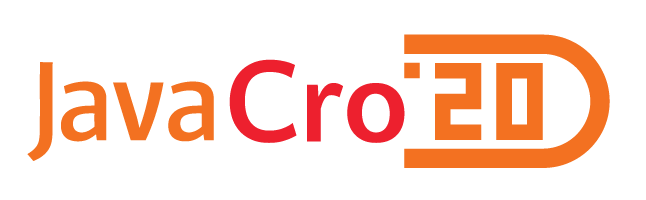 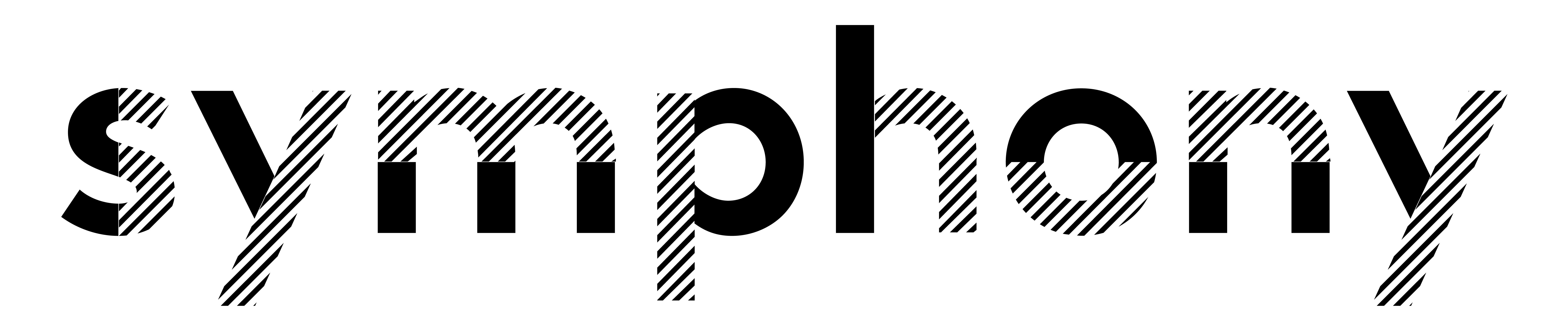 Webflux
// brings in reactor core and reactor netty
<dependency>  
   <groupId>org.springframework.boot</groupId>
   <artifactId>spring-boot-starter-webflux</artifactId> 
</dependency>
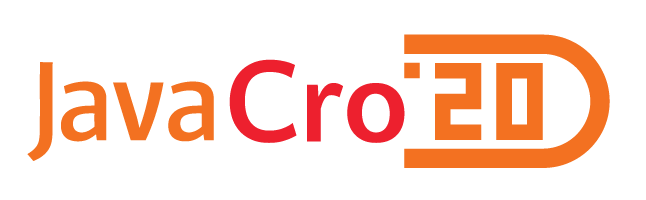 RestController
@RestControllerpublic class UserController {

@GetMapping("/get/{id}")public Mono<User> getById(@PathVariable(value = "id") String id) {
    return userService.getById(id);
}

}
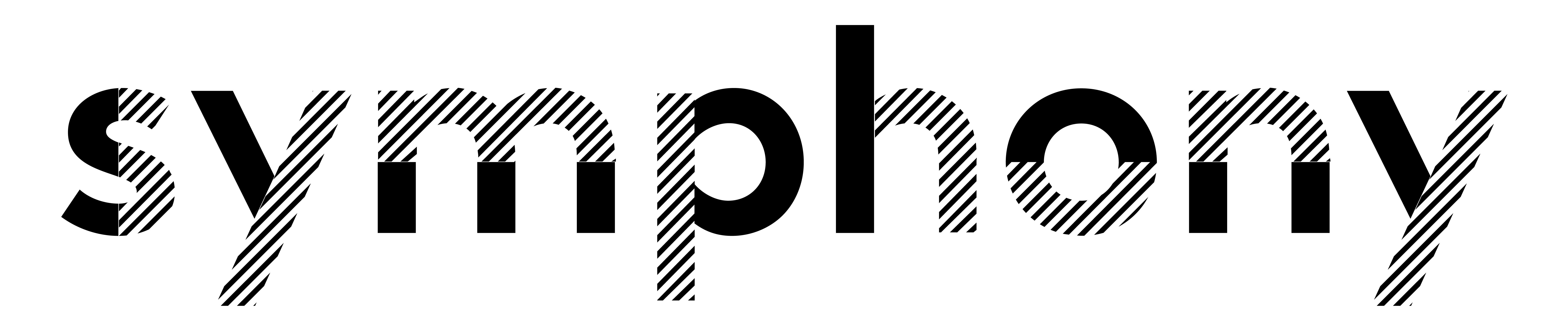 Routing
@Beanpublic RouterFunction<ServerResponse> userRouter() {
    return route(GET(USER_PATH).and(accept(APPLICATION_NDJSON)), userHandler::getById)
            .andRoute(POST(USER_PATH).and(accept(APPLICATION_NDJSON)), userHandler::save)
            .andRoute(DELETE(USER_PATH).and(accept(APPLICATION_NDJSON)), userHandler::delete);}
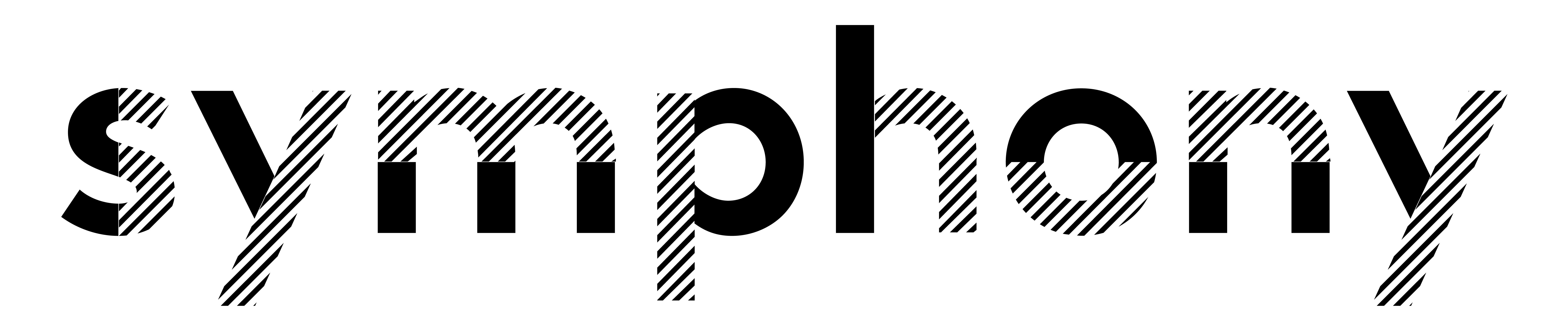 WebClient
@Bean public WebClient mapsLocationWebClient() {        return webClientBuilder                .baseUrl(mapsLocationProperties.getUrl())                .defaultHeaders(header -> {                    header.add(HttpHeaders.CONTENT_TYPE, MediaType.APPLICATION_NDJSON_VALUE);                })                .build();    }}
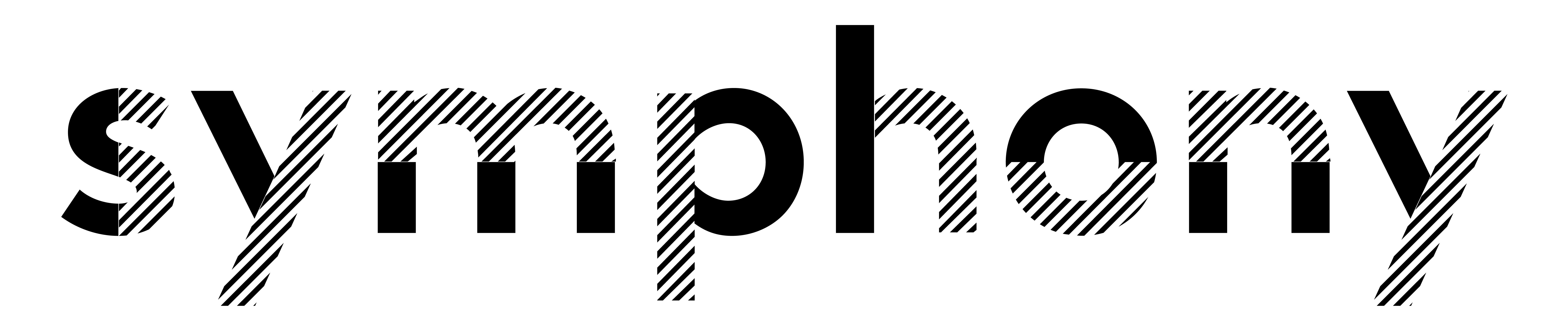 WebClient
mapsLocationClientBuilder        .get()        .uri(uri -> uri.path("/place/{id}").build(id))        .retrieve()        .bodyToMono(Place.class);
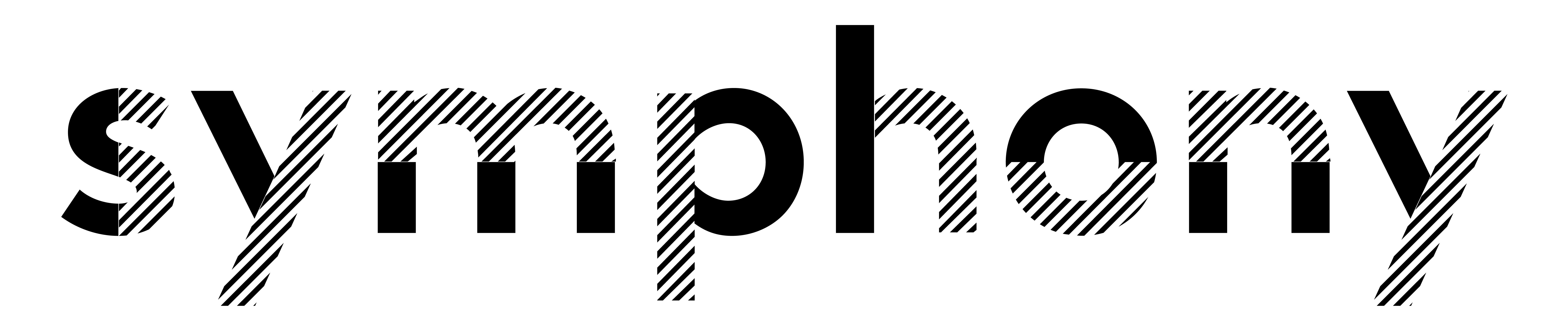 Webflux Security
<dependency> 
	<groupId>org.springframework.boot</groupId> 
	<artifactId>spring-boot-starter-security</artifactId> 
</dependency>
Webflux Security
@EnableWebFluxSecuritypublic class WebfluxSecurityConfig {
    @Bean    public MapReactiveUserDetailsService userDetailsService() {        UserDetails user = User.withDefaultPasswordEncoder()                .username("user")                .password("user")                .roles("USER")                .build();        return new MapReactiveUserDetailsService(user);    }}
OpenApi
<dependency> 
	<groupId>org.openapitools</groupId> 
	<artifactId>openapi-generator-maven-plugin</artifactId>
	<version>${openapi-generator.version}</version> 
</dependency> 

<dependency> 
	<groupId>org.springdoc</groupId> 
	<artifactId>springdoc-openapi-webflux-ui</artifactId>
	<version>>${openapi.version}</version> 
</dependency>
Code example
https://github.com/adnanisajbeg/java-cro-reactive-service